Women Ready to Drive Their Financial Future
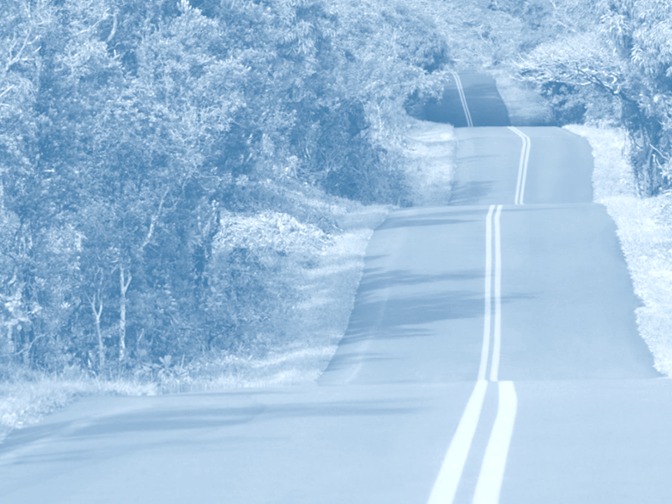 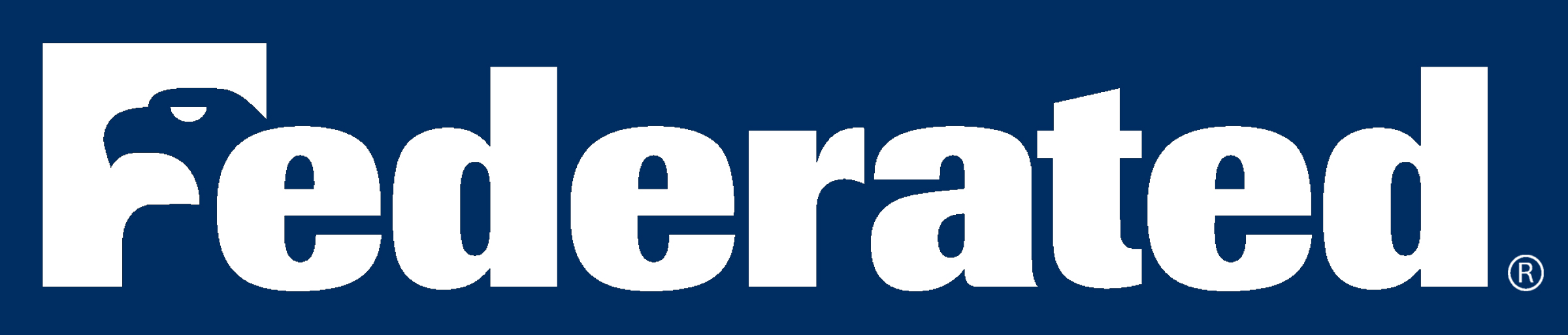 Investing can steer women through their unique challenges and help to create wealth
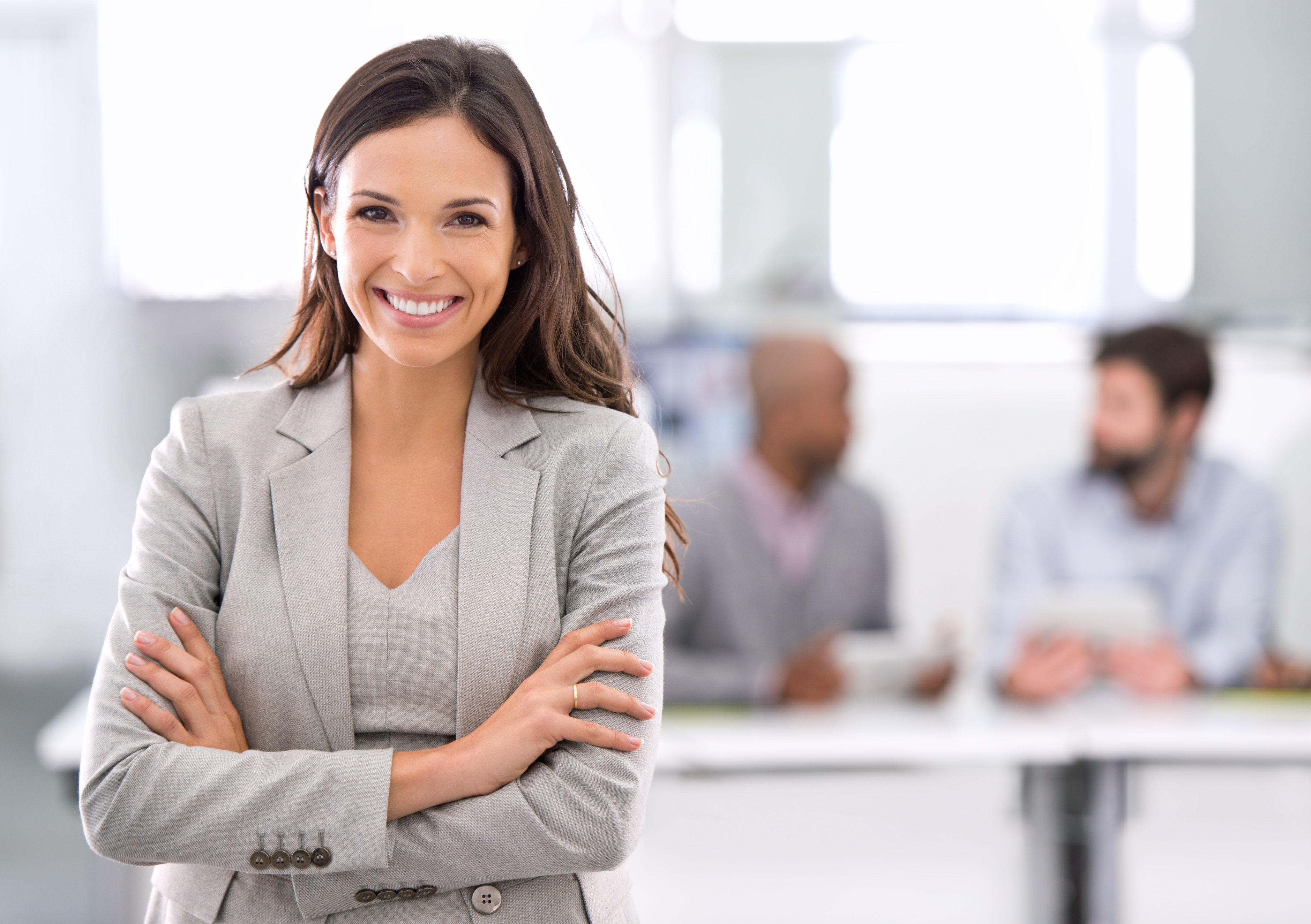 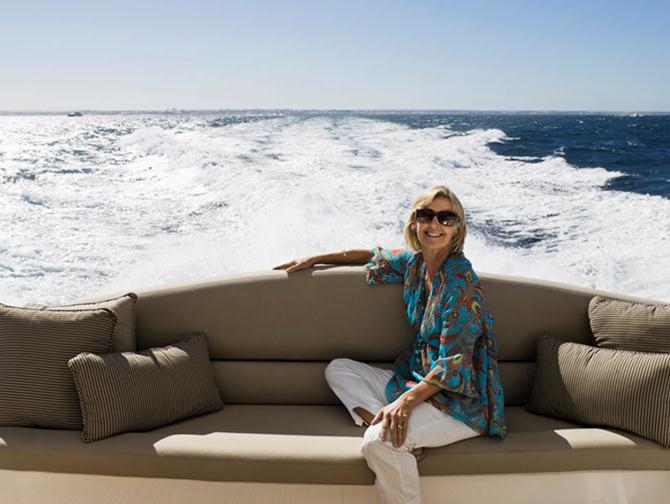 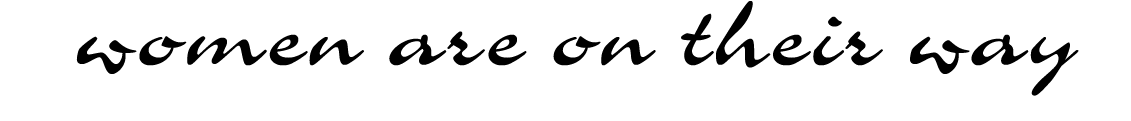 1
[Speaker Notes: Let me begin by saying that, while I am thrilled to be speaking to you and getting to know you, I wish that this subject was no longer an issue, and I was here to talk about investing in general to a group that just happened to be women instead of speaking about “women and investing.”

But it’s not yet the case. We are getting there, but there are still significant differences in how women need to approach investing due to challenges that are unique to us, in part due to social imbalances of which most of you are already aware.]
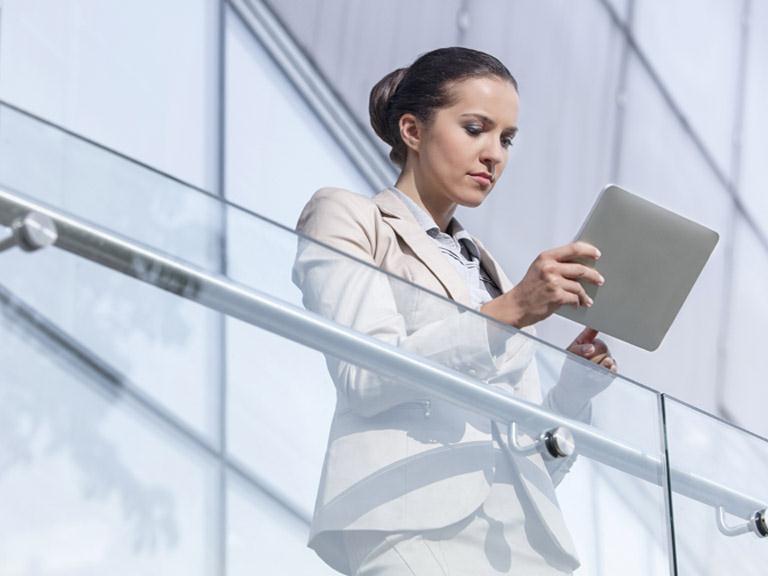 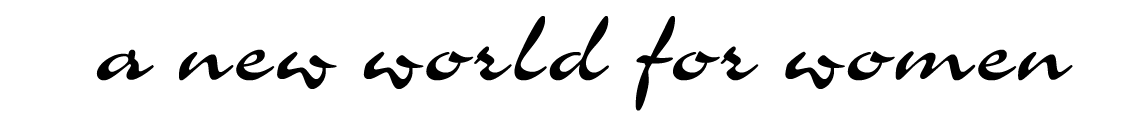 2
[Speaker Notes: While I will lay out some of these and paint a picture of the financial landscape most women still find themselves in, I want to set the tone off the top that I am not here to commiserate but to communicate that we need not be overwhelmed in the face of the negative data and perception. In fact, there’s good reason to think that some of what is often viewed as negative might actually be an advantage if leveraged the right way. We’ll be covering a lot of information today, but you may be surprised to hear that you are already halfway there….it is just a matter of tapping into your natural investing abilities. 

The irony of women’s fear of investing is that women have many natural abilities that make them good investors.  Women are more cautious and tend to be more risk averse than men when it comes to investment decisions.  This can make them cautious but prudent investors.  Women are concerned about their futures and their retirement and tend to be disciplined savers.  That’s because many women handle the day-to-day finances of their households and understand where the money can and should go.]
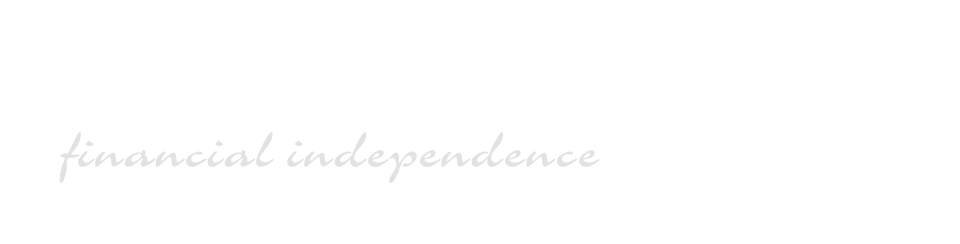 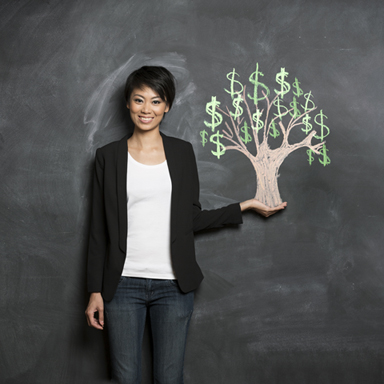 Women’s roles in the workforce have changed significantly.
Fact:
As of 2017, it is estimated that there are 11.6 million women-owned businesses in the U.S.1
These women-owned businesses generated over $1.7 trillion in revenue and employed nearly 9 million people.1
42% of women with investable assets of at least $250,000 earned their wealth from their own salaries and bonuses.2
1The 2017 State of Women-Owned Businesses Report, American Express OPEN
2Data compiled by Bloomberg news, 2010
3
[Speaker Notes: Women's roles in the workforce are changing. More of us are financially independent.
More than ever, women are in control of their own finances and in charge of their financial future. We are leading in the workforce instead of just participating—whether it be in multi-million dollar corporations or on our own.

As of 2017, it is estimated that there are 11.6 million women-owned businesses in the U.S., generating more than $1.7 trillion in revenues and employing 9 million people.1 



1The 2017 State of Women-Owned Businesses Report, American Express OPEN]
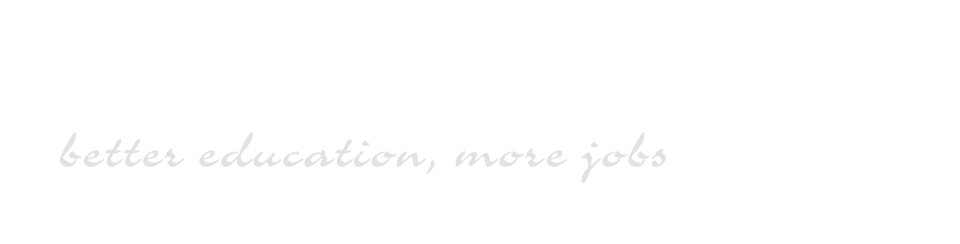 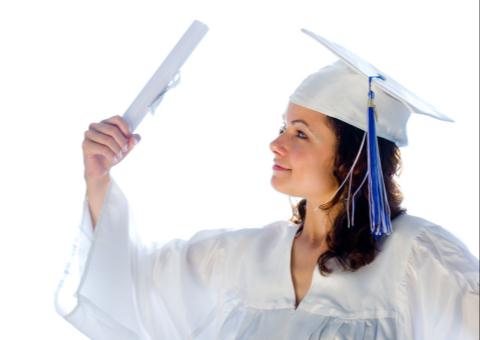 In 2015, women accounted for 52% of all workers employed in management, professional and related occupations.1
Fact:
Women earn more bachelor's degrees than men.2
Since 1965, the prime-age male labor force participation rate has fallen by an average of 0.16 percentage point each year, totaling an 8.3 percentage-point decline as of May 2016.3
1Bureau of Labor Statistics, Current Population Survey, Household Data Annual Average 2015 (2016).
2U.S. Bureau of Labor Statistics; News Release, April 8, 2016.
3White House study: The Long-Term Decline in Prime-Age Male Labor Force Participation
4
[Speaker Notes: Women have surpassed men in the number of bachelor's degrees. By 29 years of age, 34% of women had received a bachelor’s degree, compared with 26% of men. 72% of women had attended college compared with 63% of men. 2

Women hold more than 50% of management and professional positions in the United States2 and earnings for women with a bachelor’s degree or higher have increased by 35 percent since 1979, while those of their male counterparts have risen by 20 percent.3  By 2040, it is anticipated that women will make up one-third of CEO appointments. 4



1U.S. Bureau of Labor Statistics, Current Population Survey, 2015
2U.S. Bureau of Labor Statistics; News Release, April 8, 2016.
3U.S. Bureau of Labor Statistics; highlights of women’s earnings in 2016
4Strategy and PWC, The 2013 Chief Executive Study, 2013]
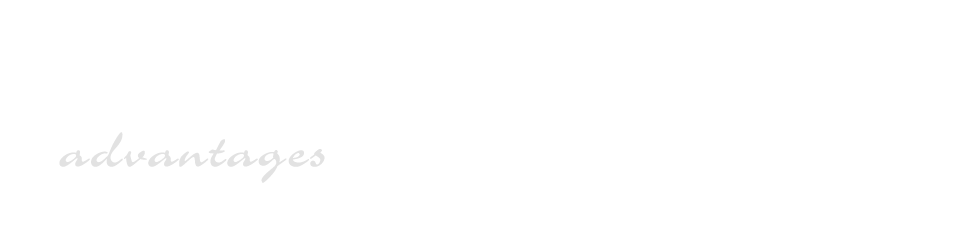 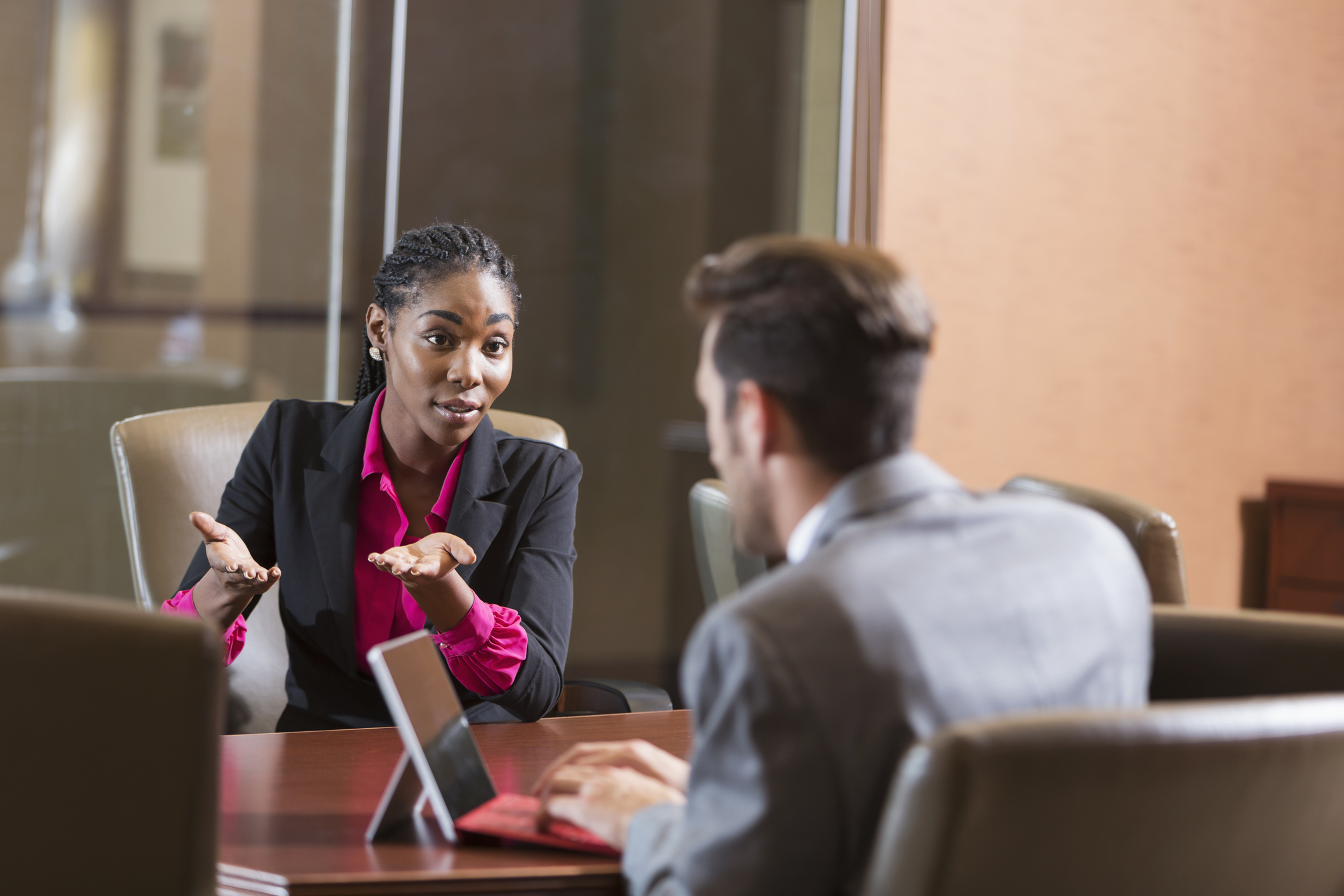 Women are more patient when looking toward the future.
Women are less likely than men to make emotionally driven investments.1
Women saved at rates that are about 2% to 8% higher than those of men.2 
Women are more averse to risk and excessive trading.3
1Risk and Rules: The Role of Control in Financial Decision Making, Volume 13, Barclays Wealth and Ledbury Research, 2011  
2“How America Saves,” Vanguard 2016 defined contribution plan data, June 2017
3Millionairecorner.com, “Men vs. Women Investors,” Kent McDill, January 23, 2014.
5
[Speaker Notes: As I mentioned earlier, women have many natural abilities that make them good investors. 

Studies are showing that we already have displayed advantages over male investors:
Women are less likely to make emotionally driven investments1 – Yes, I said less! Isn’t that nice for a change?! 
Across every income group, women saved at rates that are about 2% to 8% higher than those of men.2 A study recently reported that females typically save 8.3% of their income, when men save 7.9%. 3 Just to clarify: While women typically earn two-thirds of what men do and their retirement balances are smaller on average, when adjusted for their compensation differences, women actually save more of their income.4
A six-year study by two professors, Brad Barber and Terrance Odean, found that men traded 45% more than women, and it reduced their net returns by 2.65 percentage points per year as opposed to 1.72 percentage points for women. The study involved using account data for over 35,000 households from a large discount brokerage.5

Remember time in the market not timing? Women tend to be more patient investors, holding their investments for longer periods of time and they tend to trade stocks less frequently. Excessive trading, moving in and out of the market, can lead to lower overall investing success. And we all know women are not afraid to ask for help or advice. Financial advisors say their female clients want more in-depth, plain-English explanations of investment concepts and they want to see the connections to real life. Female investors tend to do more research. 

1 Risk and Rules: The Role of Control in Financial Decision Making, Volume 13, Barclays Wealth and Ledbury Research, 2011
2 “How America Saves,” Vanguard 2016 defined contribution plan data, June 2017
3  5 Shocking Facts about Female Investors, Nasdaq 2015 
4 Fidelity Investments study, 2013
5 Brad M. Barber and Terrance Odean, “Boys Will Be Boys: Gender, Overconfidence and Common Stock Investment,” The Quarterly Journal of Economics, February 2001]
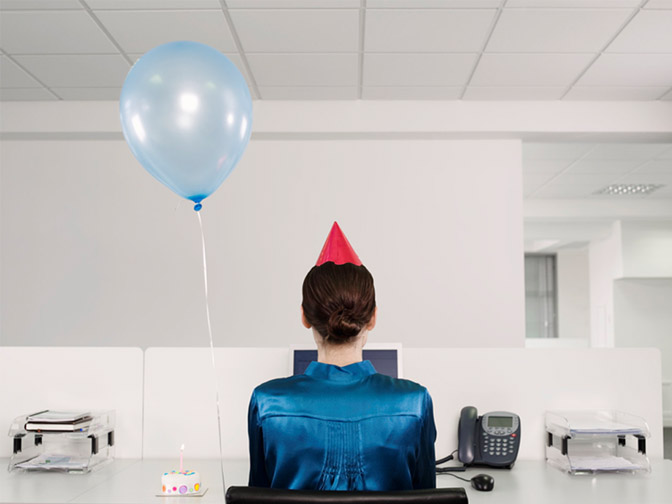 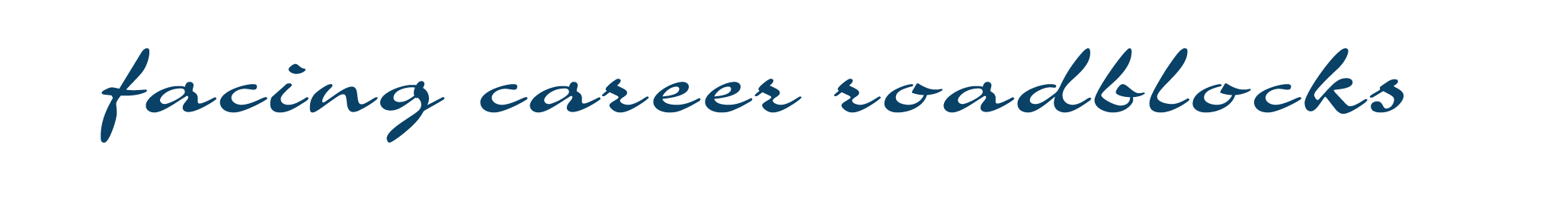 6
[Speaker Notes: While we aren’t in the days of being excluded from financial decisions and generally kept out of the work force, we are still lagging behind men due in part to vestiges of social practices and bias. 

Only 29% of wives earned more than their husbands in 2015.1 
Women often had to get another job to support their family with 3.9 million women working two or more jobs.1
  In 2016, the median earnings for women was $30,882, while for men it was $42,220. 2


1U.S. Bureau of Labor Statistics, 1988–2015 Annual Social and Economic Supplements to the Current Population Survey (CPS).
2U.S. Bureau of Labor Statistics, Income and Poverty in the United States: 2016.]
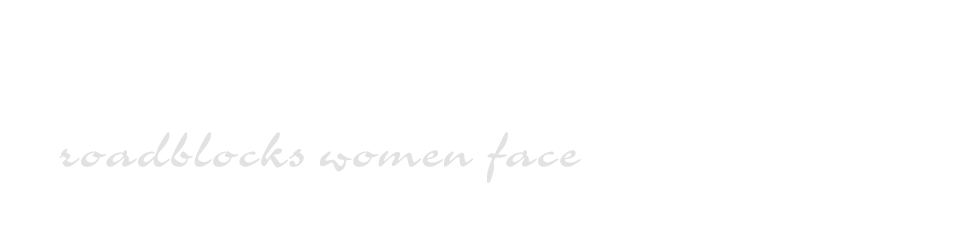 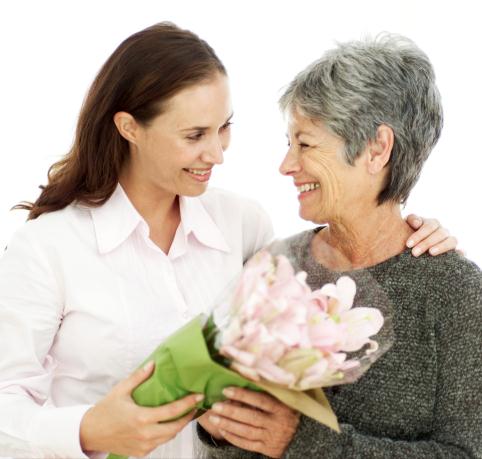 Women are more likely to spend time out of the work force.1
Fact: 
Less opportunity for women to contribute to retirement plans and lower Social Security contributions.
One-quarter of women age 65 and older rely on Social Security for more than half their income.2 
For every year a woman stays home caring for a parent, child or other loved one, she must work an extra five years to recover lost income.3
1Social Security Administration, Women and Social Security   
2Selena Caldera, Social Security: A Key Retirement Resource for Women, AARP Public Policy Institute Fact Sheet No. 305, March 2016.
3EBRI Security Projection Model, 2010, Pew Research Center, Pershing.com
7
[Speaker Notes: Women are more likely to spend time out of the work force due to maternity leave or because of caring for children or parents. While women have surpassed the number of men with bachelor’s degrees, about one-in-10 mothers with a Master’s degree or more are staying at home in order to care for their family. In 37% of the cases, it is the stay-at-home wives who actually have a higher level of education and in 45% of these families the spouses have equal education.1

That means fewer Social Security contributions and therefore a smaller amount of Social Security income, something that is particularly problematic because one-quarter of women 65 and up rely on these payments for a majority of their income.2 And that is true in part because the fewer years a woman is in the workforce, the less she can invest in retirement accounts. This, combined with that persistent fact that we don’t tend to make as much as men, equates to the fact that women have saved less for retirement than men. It is a vicious cycle, a downward spiral just when we are reaching new heights in society.

But, as discouraging as that is to hear, it turns out the full picture, in the U.S. anyway, is no longer so bleak.

1Pew Research Center analysis of U.S. Census Bureau data, http://www.pewresearch.org/fact-tank/2014/05/07/opting-out-about-10-of-highly-educated-moms-are-staying-at-home
2Selena Caldera, Social Security: A Key Retirement Resource for Women, AARP Public Policy Institute Fact Sheet No. 305, March 2016]
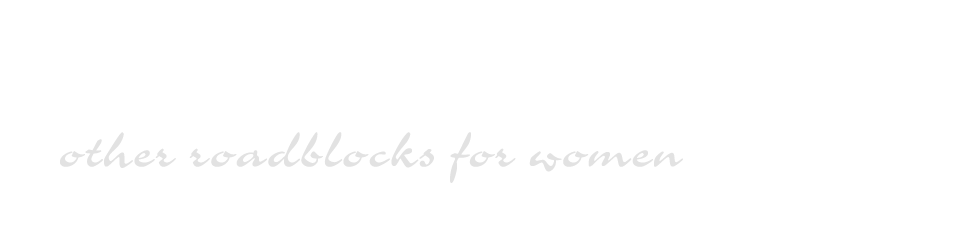 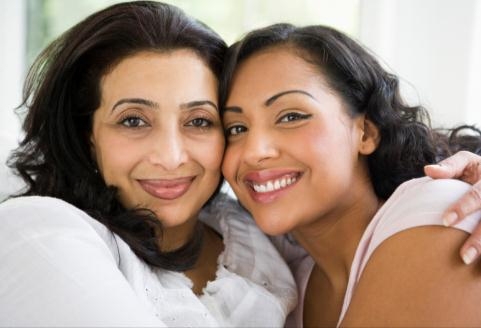 Women’s life expectancy exceeds that of men.1
Fact:
One of the many challenges facing women… we live longer than our spouses and need moresustaining income.1
Women are more often the primary caregivers.
More than 55% of women between 43 and 54 give their children an annual average of $5,410 in financial support and 268 hours of assistance in errands, childcare or housework.2
1Centers for Disease Control and Prevention, 2012
2National Longitudinal Survey; Bureau of Labor Statistics, 2010
8
[Speaker Notes: One of the challenges facing women is that we live longer and need more sustaining income. By 2030, there will be 40 million women age 65 and older compared to 32 million men.1  And women are four times more likely than men to be widowed; 59 is the median age when a woman loses her spouse.2

But it does take more planning and saving to prepare for it and to ensure you will enjoy those years. Women’s retirement accounts are, on average, two-thirds the size of men’s when they need to be greater because we live an average of five years longer and will have as much as 40% more for healthcare expenses and other life needs.3

Oh and then there is that other itty bitty part of life that tends to land on our laps, figuratively and literally: We are often primary family caregivers.

15.6% of women between 43 and 54 share a residence with a parent, give them $1,000 or more annually, or spend more than 500 hours a year helping them with routine care and other matters. In addition, more than 55% of these women give their children an annual average of $5,410 in financial support and 268 hours of assistance in errands, childcare or housework.4


1Health, United States, 2011, www.cdc.gov
2U.S. Census Bureau, 2011
3Employee Benefit Research Institute, 2010
4National Longitudinal Survey; Bureau of Labor Statistics, 2010]
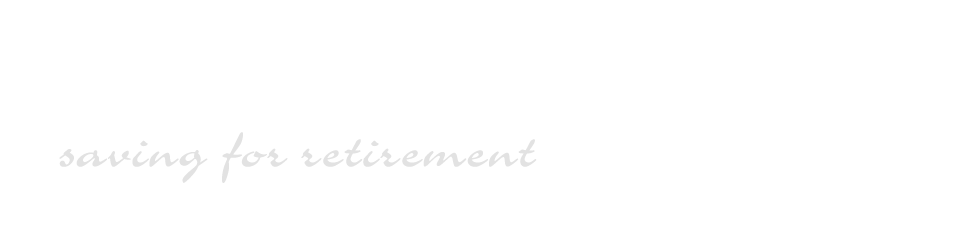 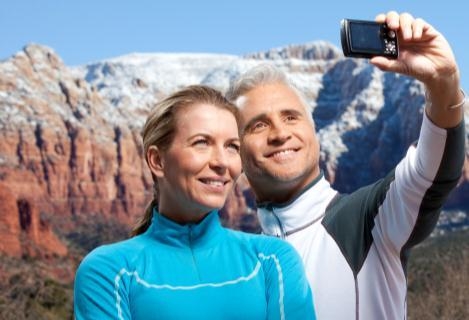 40% of women are not confident in saving for retirement. 1
Only 45% of women participate in a retirement plan. 3
Fact:
78% of women reported not knowing as much as they should about retirement investing.2
More women than men (53% vs. 45%) said they don’t know if they have saved enough money to be able to retire.2
Women report spending just 5 hours a year monitoring and managing their retirement accounts, compared to 10 hours for men.2
1LIMRA study, October 2015   
2Transamerica Small Business Retirement Survey, 2015
3 A Secure Life, Women in Investing, April 2017
9
[Speaker Notes: So what’s the problem here? Well for one, it is our own views of ourselves and that means that specter of insecurity that plagues so many of us. 40% of women say they are not confident in saving for retirement, only a third of women said they were actively involved in monitoring and managing their retirement savings, compared with nearly half of men (46%).1 More women than men (53% vs. 45%) said they don’t know if they have saved enough money to be able to retire.2  Primarily due to out of the 62 million salaried women working in the U.S., only 45% participate in a retirement plan.3

This is frustrating, but it doesn’t have to be: getting fully engaged with a financial advisor, doing research, coming to events like this can put you in control of your financial future and give you confidence about investing. To put it bluntly, it is up to you to determine how literate you will be and if you will match or surpass most men in understanding investing. You have control of this situation by the mere fact that it’s your money and your future.

1LIMRA study, October 2015
2Transamerica Small Business Retirement Survey, 2015
3  A Secure Life, Women in Investing, April 2017]
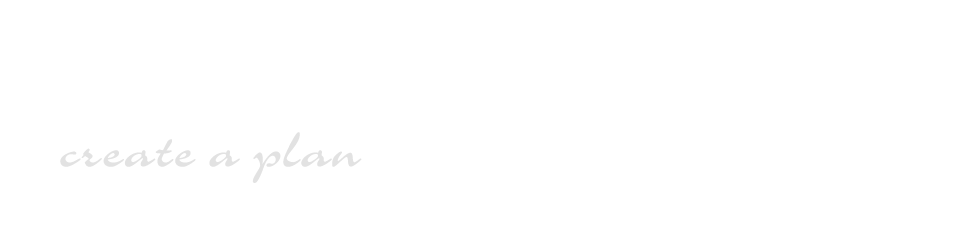 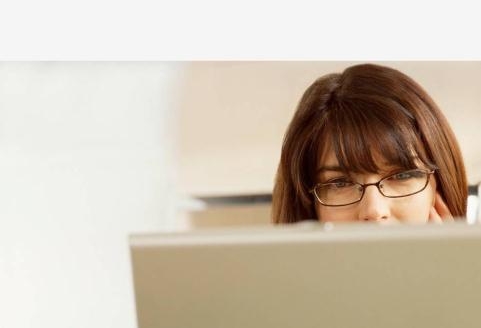 Identify and prioritize your goals
Determine your risk tolerance
Focus on the fundamentals of investing
Prepare for “what if” life changes
Talk to a professional
Know what you have and what you owe.
10
[Speaker Notes: So financial planning is a necessity, despite how overwhelming it can be. And it is amazing how much it relieves stress to know you have a plan in place. By tapping into your natural abilities and intuitions, you can take better control of your financial future. 

Here’s a few important questions, some of which I will return to in detail:

Have you identified and prioritized your investing goals? That means starting the dreaded budget, both weekly/monthly and long term.

Have you created your own personal investment plan based on those goals and needs and your risk tolerance?

Have you planned for how to pay for your ongoing expenses in case of the “what if” factor—I develop a health problem, I get divorced, I am widowed, I outlive my savings, inflation gets worse, etc.?

Do you feel you know enough about the fundamentals of investing?

Have you spoken to a professional—Financial Advisor, Broker, etc.?]
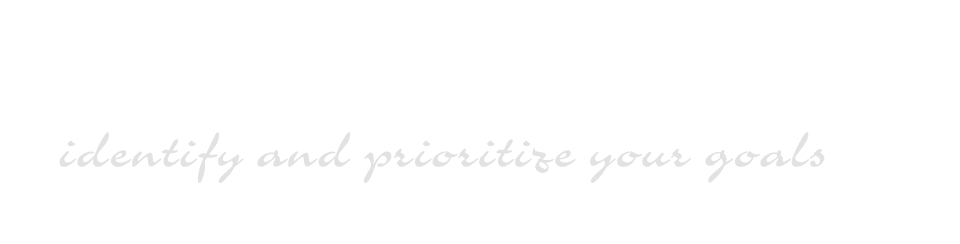 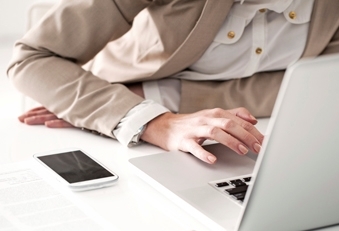 Retirement
Housing
College education
Business
Passing on wealth
What is important to you?
Start with prioritizing what are your most pressing challenges.
11
[Speaker Notes: How many times have you been asked about your five-year plan or where you see yourself in 10 years? Well, no one asks you where you see the rest of your life going, but this is a much more important question. 

But like anything, you tackle it one part at a time, and you need to start with prioritizing what are the most pressing challenges, the most difficult to achieve and the ones that you want to include. They are all important, but they won’t need to be addressed in the same way. Your investment strategy will have one purpose: building the plan that will set you up best for each of your goals, each weighted separately and in need of more attention.

You may be surprised how simply thinking about what you want helps clear things up. Perhaps you know you want to travel when you retire—you might find that you don’t really need the big house in which you raised your children, so downsizing will help to reach that goal. Or, say you know you are going to have enough for retirement, you might start gifting to your children or inter-generationally to your grandchildren. Another possibility: Perhaps you know you won’t have enough to retire on, so you cut back on some indulgences now to increase your savings. 

The solutions become more obvious when you know what the pieces are.]
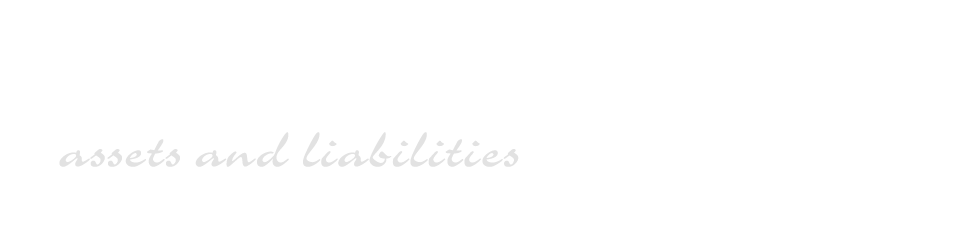 12
[Speaker Notes: Here is a great way to look at some of those pieces at the same time. It is essentially a picture of what you have and what you owe.

Just like a corporation, you should have a personal balance sheet to give you your total financial picture: what comes in as income and goes out as expenses. There are countless apps, Internet sites and software that can do this, but simply laying it all out in approximation will reveal a great deal.

With this understanding you can start thinking about the role investing can and should play in helping you take care of yourself and those you love and meeting your goals.]
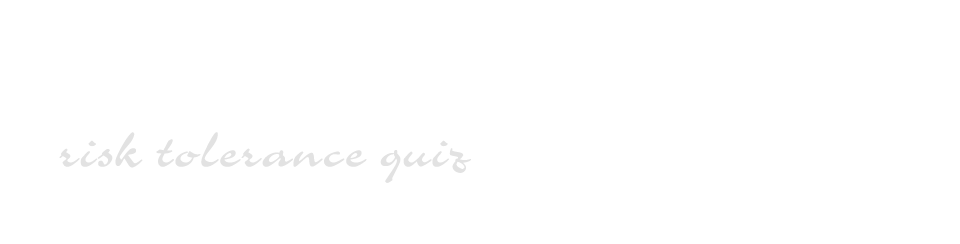 What is your time horizon before retirement?
Do you have expenses under control?
What is your current circumstance?
Are you confident in your instincts?
How much money will you need to maintain your lifestyle?
Can you maintain a positive outlook in market downturns?
13
[Speaker Notes: Your risk tolerance and your investment goals.

Knowing your personal level of risk is important—you shouldn’t lose sleep due to buyer’s (or seller’s) remorse. Ask yourself these questions [read slide questions]. One of the most important questions to consider among these is your time horizon because when we talk about stocks, we talk about time in the market, not timing. The market is volatile and by moving in and out of the market you risk going in when prices are high and getting out when prices are low. The stock market, more often than not, has the potential to reward the patient investor.]
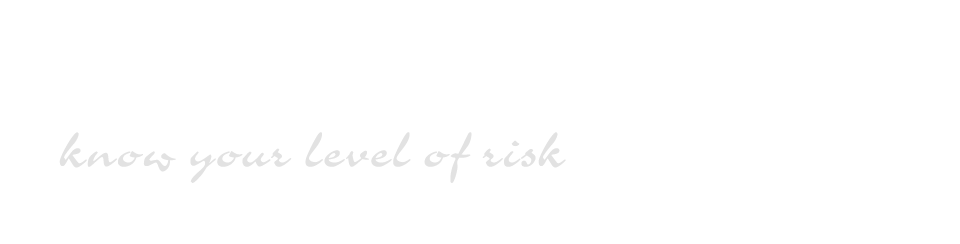 Knowing your risk tolerance can help identify the type of investments suited for you.
Spectrum of Risk Tolerance
14
[Speaker Notes: Figuring out your risk tolerance can be as simple as knowing your attitude when the market fluctuates. Determine which statement best suits you and you’ll reveal your risk tolerance.

I’m all over it. I check the prices of my investments at least several times a month so I can sell quickly if they begin to decline in value. 

Although daily declines in the value of my investments make me uncomfortable, I won’t immediately sell. But, if my investments suffer a substantial decline over a full quarter, I’m likely to make a change.

I realize there may be significant day-to-day changes in the value of my investments. That’s okay. I focus on quarterly performance trends, but I usually wait a year before making any change. 

Even if my investment suffered significant declines over a given year (in a down market), I’d continue to follow a consistent, long-term investment strategy and hold onto it.
Figuring out where you fit on the risk tolerance spectrum will help you determine how conservatively or aggressively you want to invest. 

Once you come to a basic understanding of this you can return to your investment goals and needs and weigh in how much risk you might need to make them happen. Remember, the longer the investment horizon, the more volatility, or risk, you can probably assume.

With this self assessment exercise, you are ready to move on to the next step in the process and understand the basic building blocks of your financial plan.]
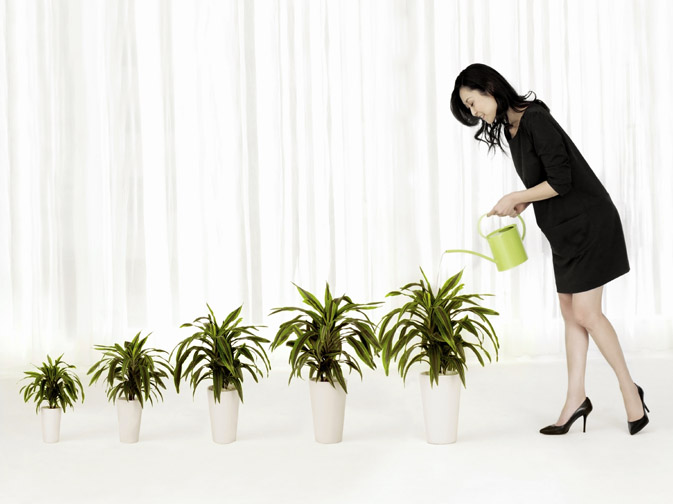 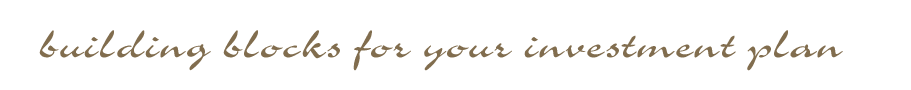 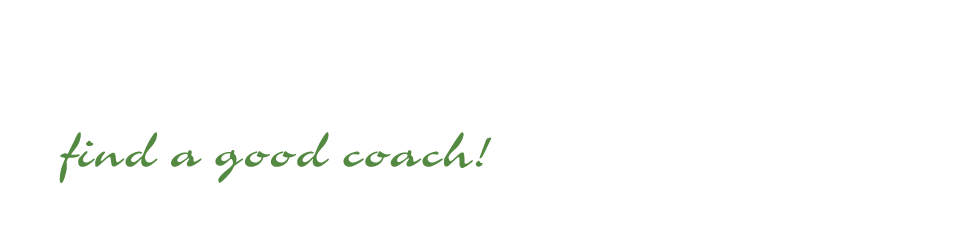 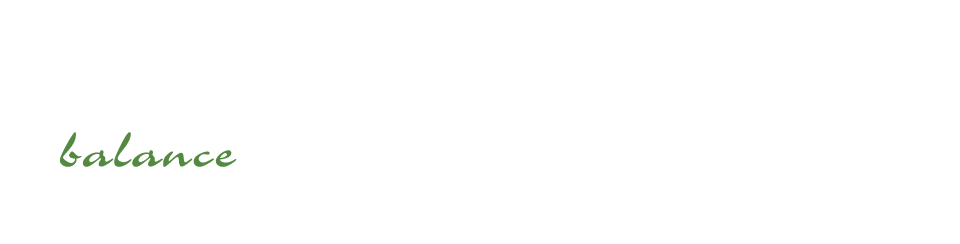 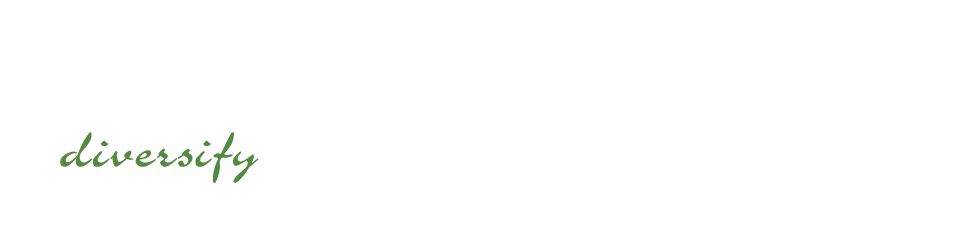 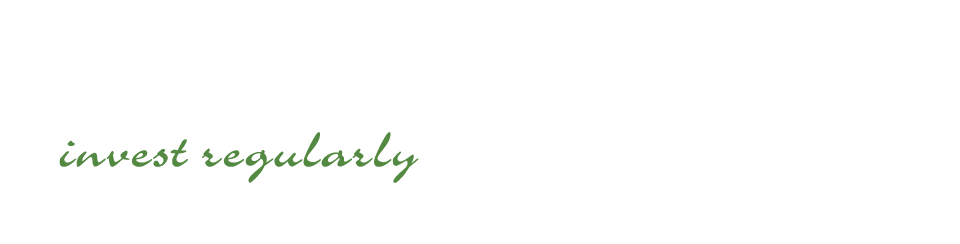 15
[Speaker Notes: At one time or another, everyone has been intimidated, overwhelmed or at least confused by how the market works, what the investment options are and how to interpret the jargon. So give yourself a break and start to read up or talk to others about how it ticks. You will be surprised just how simple and logical it is. You don’t have to be Warren Buffet to understand the advantages and disadvantages of types of investments when applied to different goals. There are a million books and websites out there, and, as we will see, financial advisors have become much better at educating clients and taking their input. It won’t take you long to realize why it is important to invest early and on a regular basis, to diversify your assets and to discover what role inflation and taxes play.

It is not as complicated as you think. If you have planned a wedding, a big event, a vacation, a house sale or the like, you can easily do this.

Oh, and don’t panic over how the market is portrayed in the press. Your strategy is long term.]
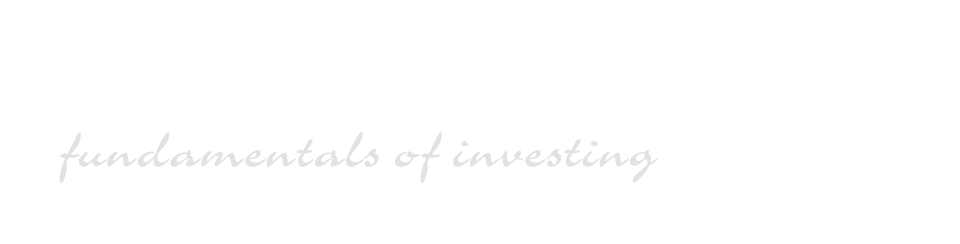 STOCKSTend to provide reward potential(Risk of loss can be great)
CASHProvide income with liquidity (Potential inflationary risk)
BONDSTend to provide conservative growth through income and some price gain 
(Can lose money)
In return for their higher growth potential, stock prices are more volatile than those of bonds. Bond prices are sensitive to changes in interest rates and a rise in interest rates can cause a decline in their prices.
16
[Speaker Notes: Develop basic knowledge about investing in stocks, bonds and cash and the role that each type of asset should play in your portfolio.

A point worth noting: Many women are afraid to invest, especially when it comes to investing in stocks. Research suggests that even when women amass a nice sum of money they don’t know what to do next. They are afraid to lose money. But it’s important to understand two things about this chart: it’s important to diversify your assets beyond cash. 

Stocks and bonds can play an important role in growing your nest egg; if you’re unsure about how to proceed, then educate yourself and/or work with a financial advisor who can help you make investments appropriate for your situation. Remember, if you leave all your savings in a cash account that only offers 1% yield but inflation is at 2%, your nest egg is actually getting smaller.]
INVEST REGULARLY
Growth of a Hypothetical $200 Monthly Investment in the S&P 500 Index, 12/31/86-12/31/17.
Growth of hypothetical $200 monthly investment in the S&P 500 Index from 12/31/86-12/31/17.
Source: Morningstar, Inc.
Systematic investing does not assure a proﬁt or protect against loss in declining markets.
Investors should consider their ﬁnancial ability to continue purchasing during periods of low price levels.
Past performance is no guarantee of future results. This chart is for illustrative purposes only and is not representative of performance for any speciﬁc 
investment. Investments cannot be made in an index. See last page for index deﬁnitions.
17
[Speaker Notes: Regular investing is a great way to pursue those goals. So let’s see what systematic investing can look like over the long-term. 

A woman who systematically invested, say from 1987 till 2017, regardless of what the market was doing, saw significant results. If she put $200 monthly into the market for 30 years, her contributions of $72,200 could have grown to $386,790.

Investing on a regular basis, even when the market is down, can be a smart way to help you reach your goals.]
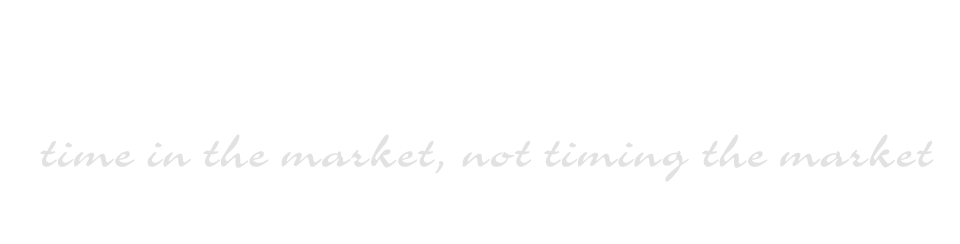 Stayed fully invested for all 7,817 trading days
Source: Ned Davis Research, Inc.
Hypothetical investment of $10,000 in the S&P 500 Index over 30 years (12/31/86–12/31/17).
Past performance is no guarantee of future results. In return for their greater growth potential, stocks are more volatile than other types of investments. This chart is for
illustrative purposes only and is not representative of performance for any particular investment. This chart is for a selected time period. Results over a different period would
have varied. Investments cannot be made directly in an index.
18
[Speaker Notes: I mentioned how men tend to try to beat the market, while women are more likely to be patient. Well, here is one reason why the latter is almost always far better.

If in trying to time the market you missed even just a few of its best days, look at what would have happened to your returns!

Time in the market is a smart strategy, not timing the market.]
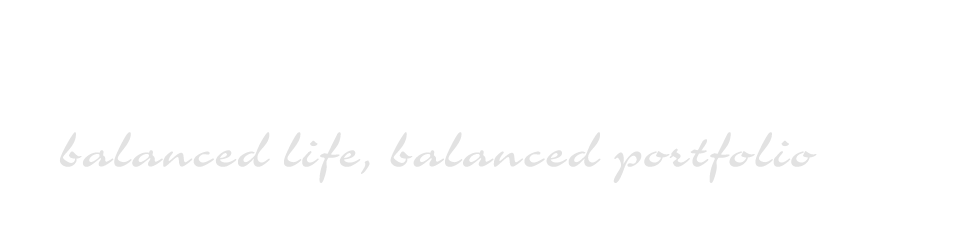 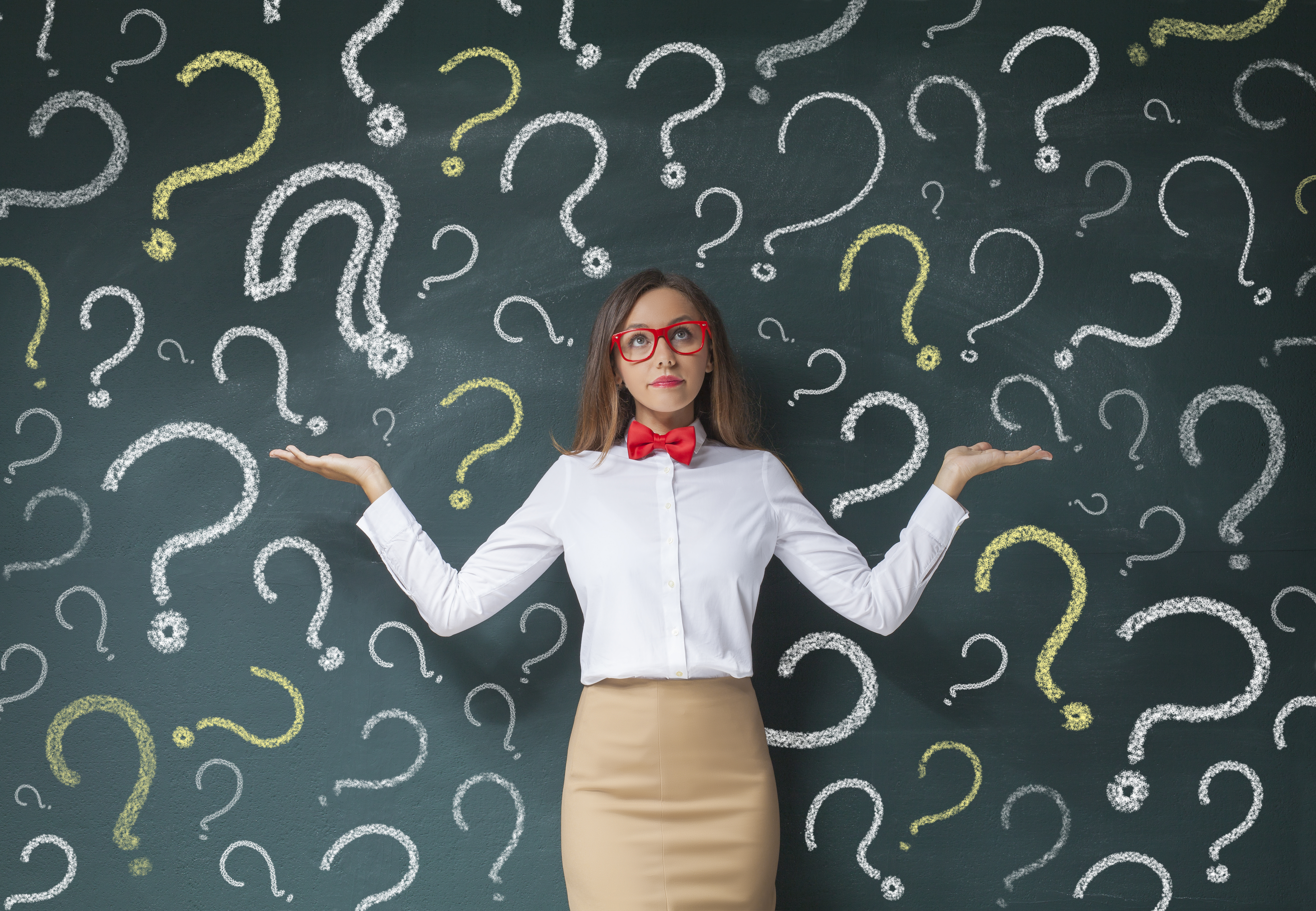 Studies have shown asset allocation and diversity accounts for more than 90% of the variation in portfolio performance.1
Review your financial plan…
On an annual basis or whenever a major change occurs in your life
As your life changes, make sure your financial plan remains balanced
1Roger G. Ibbotson and Paul D. Kaplan, Does Asset Allocation Policy Explain 40%, 90%, or 100% of Performance?, The Financial Analysts Journal, January/February 2000
Past performance is no guarantee of future results.
19
[Speaker Notes: For most of us—well, probably all of us!—the word “balance” has a deeper meaning. We constantly try to find it in our lives. Now, if anyone here has managed to achieve that, then I want to attend your presentation!

Just as it is important to reconfigure your life legally if a major change occurs, you also need balance in your investments, and that is done through diversification. The most effective portfolio is usually one that is appropriately balanced and diversified. Sure, you could roll the dice with a self-managed brokerage account with just one type of asset or stock in one company. But if things don’t go right…like I said earlier, that type of investing is more a male thing!

Diversification is crucial because it can reduce risk while still gaining attractive returns on your investments.]
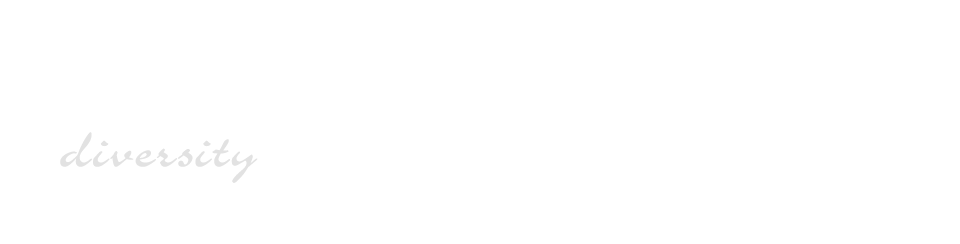 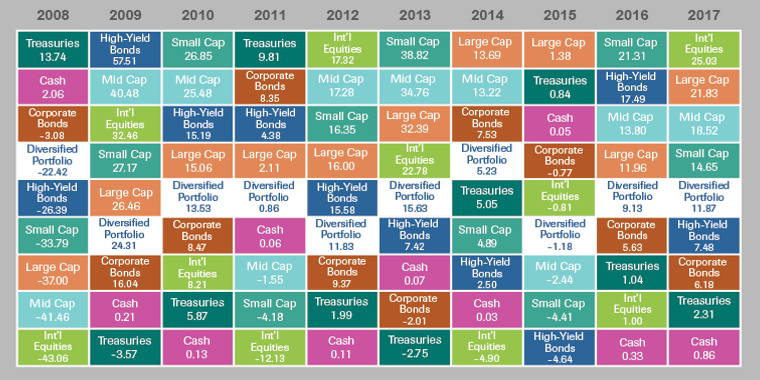 No single area of the market performs best year in and year out.
A diversified portfolio helps avoid extreme ups and downs.
The Diversified Portfolio assumes and equal allocation (12.5%) to each asset class shown.
Source: Morningstar, Inc. Large Cap Equities are represented by the S&P 500 Index; Mid Cap Equities are represented by Russell MidCap® Index; Small Cap Equities are represented by the Russell 2000® Index; International Equities are represented by the MSCI EAFE Index; High Yield Bonds are represented by the ICE BofAML U.S. High Yield Master II Index; Corporate Bonds are represented by the Bloomberg Barclays U.S. Credit Index; Treasuries are represented by the Bloomberg Barclays U.S. Treasury Bond Index; and Cash is represented by the ICE BofAML U.S. 3-Month Treasury Bill Index. See last page for index definitions.
Past performance is no guarantee of future results. This chart is for illustrative purposes only and is not representative of performance for any particular investment. This chart is for a selected time period. Results over different periods would have varied. Investments cannot be made in an index.
Small cap stocks have historically experienced greater volatility than average. High-yield, lower-rated securities generally entail greater market, credit/default and liquidity risks, and may be more volatile than investment grade securities. Unlike stocks and corporate bonds, both government bonds and Treasury bills are guaranteed as to the payment of principal and interest by the U.S. government if held to maturity. International investing involves special risks, including currency risk, increased volatility, political risks, and differences in auditing and other financial standards.
Diversification does not assure a profit nor protect against loss.
20
[Speaker Notes: The benefit of diversification is that the different investments provide a buffer for each other. If one sector goes down, the rest can pick up that slack. The right risk/reward ratio is really another word for balance—your personal balance. It should reflect your life goals. 

Maintaining a diversified portfolio allows an investor to reduce risk and participate in the potential rewards each market sector offers over time. This chart lists the top-performing asset classes each year from 2008-2017 as well as the performance of a diversified portfolio consisting of an equal allocation (12.5%) to each of the eight asset classes. As you can see, the diversified portfolio was never at the top; but it was never at the bottom, either. And it offered a much smoother ride.

By allocating your assets across diverse asset classes—and to diverse styles within each asset class—you can potentially reduce the effects of market volatility from any one sector or another. The markets always have ups and downs. But by focusing on your individual needs and sticking to your plan, you can create your own customized, diversified portfolio. Asset allocation is a proven investment approach for achieving diversification. 

Also, just as life is dynamic, you can expect your asset allocation to change as your life changes. Let’s face it, your portfolio won’t look the same when you’re 30 and when you’re 60. You’ll probably move through several allocation mixes through the years, from aggressive to moderate to conservative. And your goals will likely change from growth to income.]
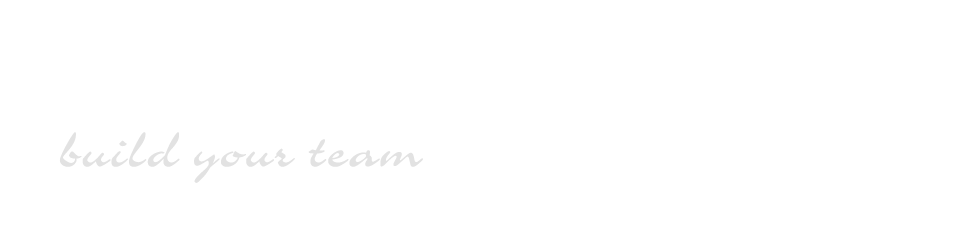 Financial Advisor
Estate Attorney
CPA
The right group of trusted financial professionals will work with you to create an investment plan that addresses your goals.
21
[Speaker Notes: In times of emotional turmoil, you need people you can trust who can help you through a problem. 

But it is also important to build a strong team of coaches around you to prepare for the good times, now and down the road, and to prepare for the those “what if” factors women often face. The right group of trusted financial professionals will work with you to create an investment plan that addresses your goals. They help you figure out legalities, whether can you meet your objectives, and whether what you want to do makes tax sense. Find someone you trust, etc….set up meetings between them so when you are in an emotional situation these people know each other and can work together to help you make decisions. Trusted advisors can take the emotion out and help you make the right decision.]
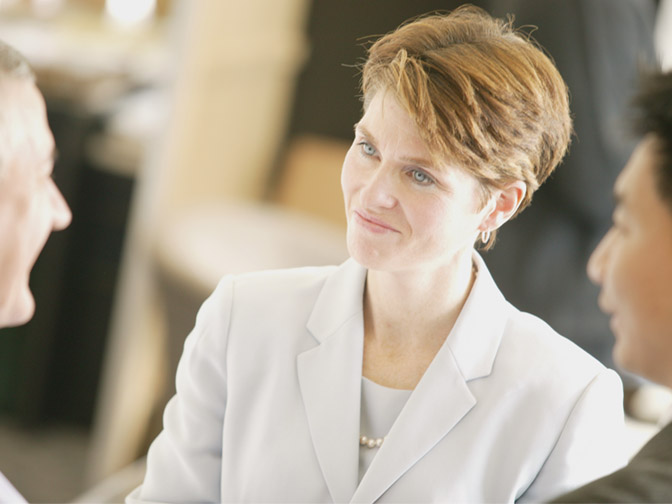 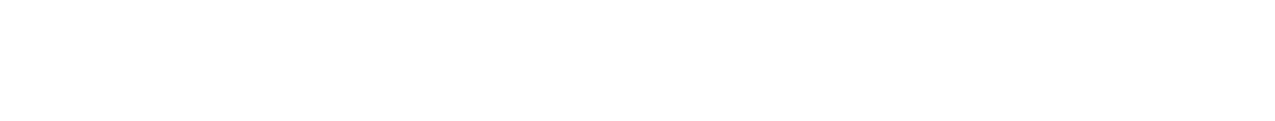 22
[Speaker Notes: Let’s take an old idea and update it a bit. The phrase starts out: “Behind every great man…” Such an old notion. Here’s a better way of looking at it: Behind every successful woman…is a great coach.]
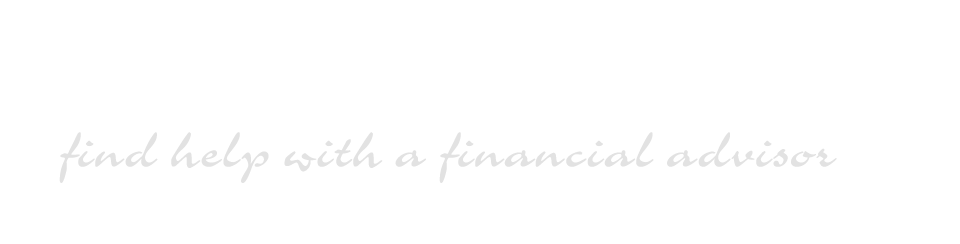 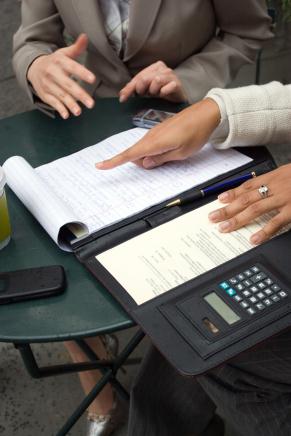 Benefits of a financial professional 
Experience
Time
Resources
Knowledge and guidance
Investment planning strategies
Investment discipline
Monitoring and 
PLANNING
In a 2014 study, more than half the women who use an advisor (53%) considered themselves 
on track or ahead of schedule in planning and saving for retirement, 
versus only 23% of those who do not use an advisor.1
23
1Financial Experience & Behaviors Among Women,” 2014-2015 Prudential Research Study
[Speaker Notes: Everyone needs a skilled coach who takes the time to listen. You may have been invited here by one. Take advantage of his or her knowledge, and start planning for your future. 

Women are more inclined to work with financial advisors than are men – even at the highest income levels. A study confirmed that women are open to working with advisors and recognize many important benefits of doing so: While women’s more conservative approach to investing is useful in many respects, it can also cause their investing to be too conservative – a financial advisor can help guide you through the risk/reward investment spectrum. Women are interested in holistic planning when working with a financial advisor and believe an advisor can help protect their wealth; men are focused on greatest investment returns.1 

 1“Millionaire Wealth and Women,” Fidelity, 2012]
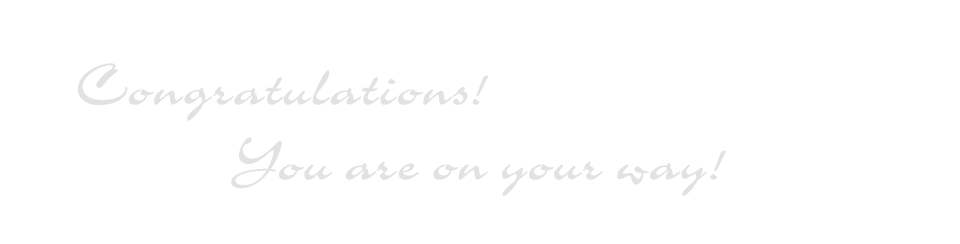 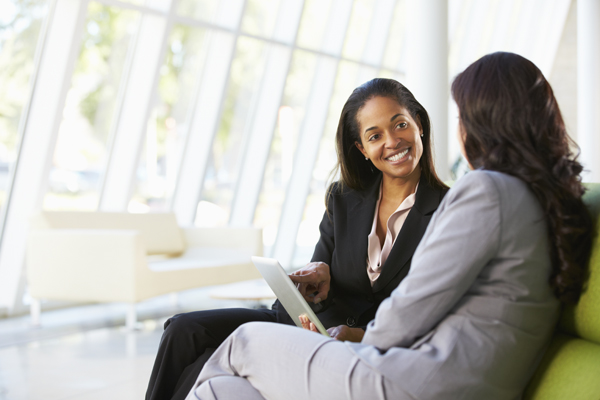 Tap into your natural investing abilities.
Have a plan.
Diversify.
Find balance.
Work with a great coach!
24
[Speaker Notes: We know that barriers to developing a detailed financial plan include lack of time, the pull to meet shorter-term financial obligations, lack of knowledge, and for many, an unmet desire for assistance and help. Everyone needs a good coach, and that’s why you’re here. You’ve already taken that first step. 

According to a 2015 study, 92% of women want to learn more about financial planning.1 Women look to a financial professional more than the next most highly favored resource, family and friends, or even a spouse or partner.2 You are ready to take the wheel and drive your financial future, by putting time and effort into planning for it now. Embrace your natural investing abilities, have a plan, diversify, find balance and most importantly find a great coach. 

Thank you for attending. 

1Fidelity Investments Money FIT Women Study, 2015
2”Financial Experience & Behaviors Among Women,” 2014-2015 Prudential Research Study]
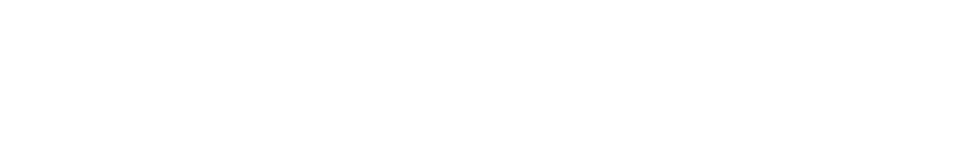 Bloomberg Barclays U.S. Credit Index is composed of all publicly issued, fixed-rate, nonconvertible, investment-grade corporate debt. Issues are rated at least Baa by Moody’s Investors Service or BBB by Standard & Poor’s, if unrated by Moody’s. Collateralized Mortgage Obligations (CMOs) are not included. Total return comprises price appreciation/depreciation and income as a percentage of the original investment.

Bloomberg Barclays U.S. Treasury Bond Index is part of Barclays global family of government bonds indices. The index measures the performance of the U.S. Treasury bond market, using market capitalization weighting and a standard rule-based inclusion methodology.

ICE BofAML U.S. High Yield Index tracks the performance of below investment grade U.S. dollar denominated corporate bonds publicly issued in the U.S. domestic market.

ICE BofAML U.S. 3-Month Treasury Bill Index is comprised of a single issue purchased at the beginning of the month and held for a full month. At the end of the month, that issue is sold and rolled into a newly selected issue.

MSCI-Europe, Australasia, Far East (EAFE) Index is an equity index which captures large- and mid-cap representation across developed markets countries around the world, excluding the U.S. and Canada. The index covers approximately 85% of the free float-adjusted market capitalization in each country.

Russell 2000® Index measures the performance of the small-cap segment of the U.S. equity universe. The Russell 2000 is a subset of the Russell 3000® Index representing approximately 10% of the total market capitalization of that index. It includes approximately 2000 of the smallest securities based on a combination of their market cap and current index membership. The Russell 2000® Index is constructed to provide a comprehensive and unbiased small-cap barometer and is completely reconstituted annually to ensure larger stocks do not distort the performance and characteristics of the true small-cap opportunity set. 

Russell Midcap® Growth Index measures the performance of the mid-cap growth segment of the U.S. equity universe. It includes those Russell Midcap® Index companies with higher price-to-book ratios and higher forecasted growth values. The Russell Midcap® Growth Index is constructed to provide a comprehensive and unbiased barometer of the mid-cap growth market. The Index is completely reconstituted annually to ensure larger stocks do not distort the performance and characteristics of the true mid-cap growth market.

S&P 500 Index is an unmanaged capitalization-weighted index of 500 stocks designated to measure performance of the broad domestic economy through changes in the aggregate market value of 500 stocks representing all major industries.

Mutual funds are subject to risks and fluctuate in value.  The material presented is for information purposes only.  
Tax information presented is generic in nature and should not be considered advice.  Consult your personal tax advisor regarding your situation. 

Diversification does not assure a profit nor protect against loss.
Investors should carefully consider the fund's investment objectives, risks, charges and expenses before investing. To obtain a summary prospectus or prospectus containing this and other information, contact us or visit FederatedInvestors.com. Please carefully read the summary prospectus or prospectus before investing.
45630 (8/18)
Federated Securities Corp.
2018 ©Federated Investors, Inc.